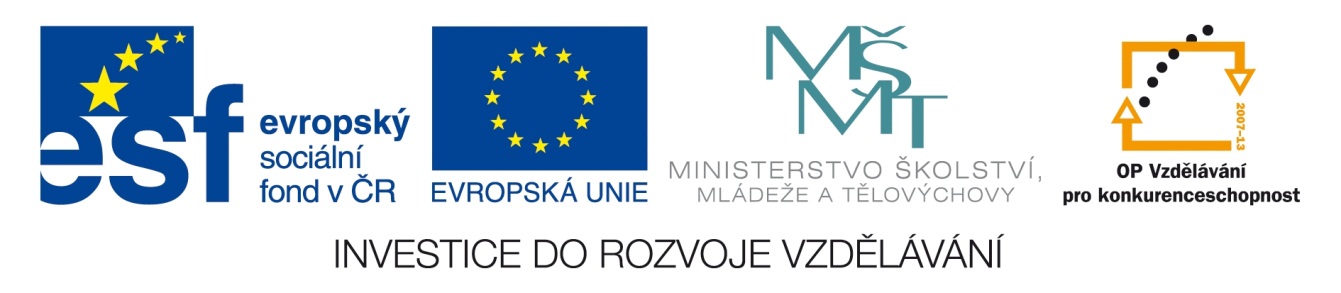 Registrační číslo projektu: CZ.1.07/1.1.38/02.0025
Název projektu: Modernizace výuky na ZŠ Slušovice, Fryšták, Kašava a Velehrad
Tento projekt je spolufinancován z Evropského sociálního fondu a státního rozpočtu České republiky.
SULFIDY A HALOGENIDY
Př_129_Mineralogie_Sulfidy a halogenidy

Autor: Mgr. Drahomíra Kalandrová

Škola: Základní škola Fryšták, okres Zlín
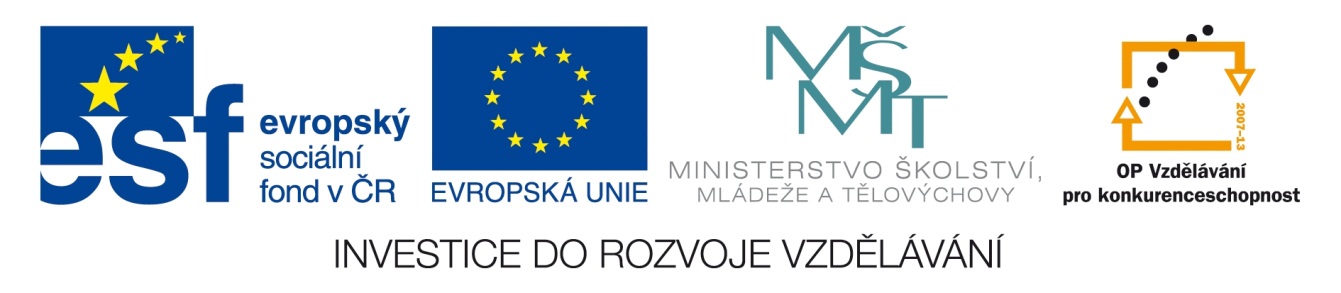 Anotace:
Digitální učební materiál je určen k seznámení a upevňování učiva o sulfidech a halogenidech.
Materiál podporuje výklad učitele a přibližuje učivo žákům.
Je určen pro předmět přírodopis, 9. ročník.
Tento materiál vznikl jako doplňující materiál k učebnici: Černík, V., Martinec, Z., Vítek, J., Vodová, V. Přírodopis 9 pro základní školy: Geologie a ekologie. 1. vyd. Praha: SPN, 2010, ISBN 978-80-7235-496-2
Sulfidy (sirníky)
Bezkyslíkaté sloučeniny síry s kovy
Důležité nerostné suroviny – rudy
Kovový vzhled
Vyplňují pukliny v horninách – rudné žíly
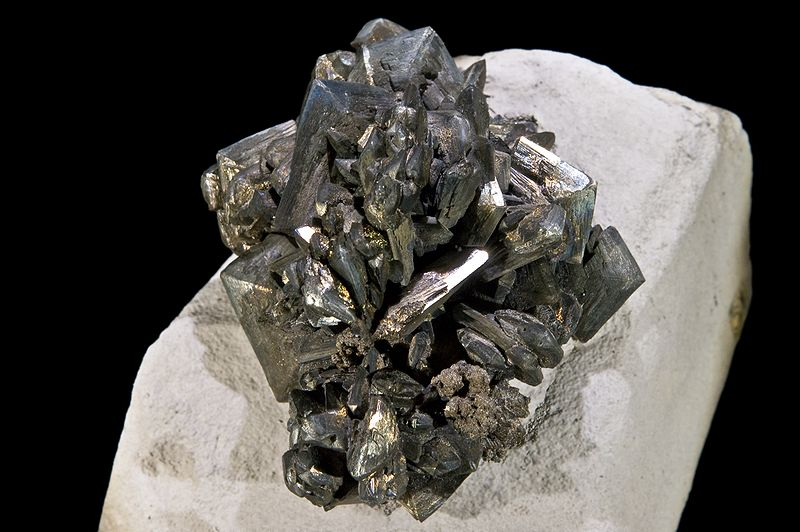 Markazit – příbuzný pyritu
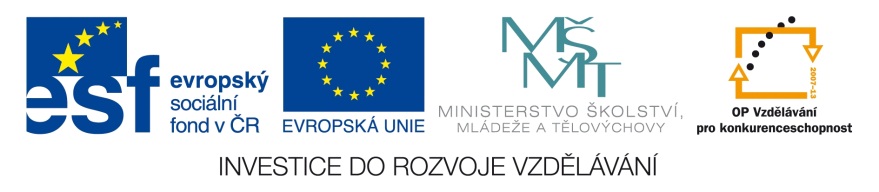 Galenit    PbS
Krychlová soustava
Kovový vzhled
Modrošedá barva
Šedočerný vryp
Dokonale štěpný
Těží se jako olovnatá ruda
Může obsahovat stříbro
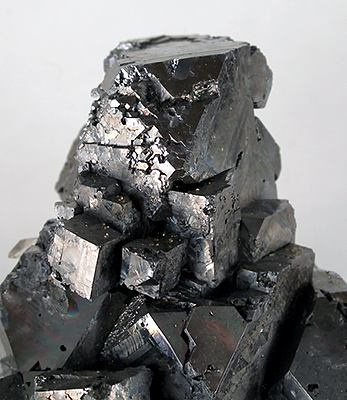 Galenit
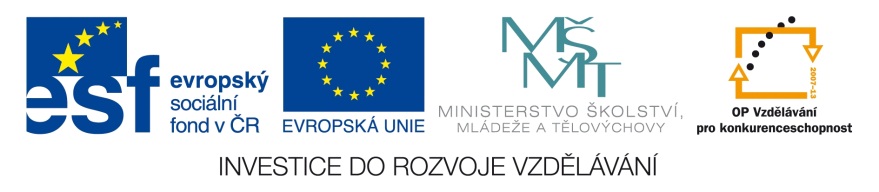 Galenit – využití olova
Desky akumulátorů
Výroba lehce tavitelných slitin (pájky a liteřina)
Desky na ochranu proti rentgenovému a radioaktivnímu záření
Rozpustné olovnaté sloučeniny jsou jedovaté!
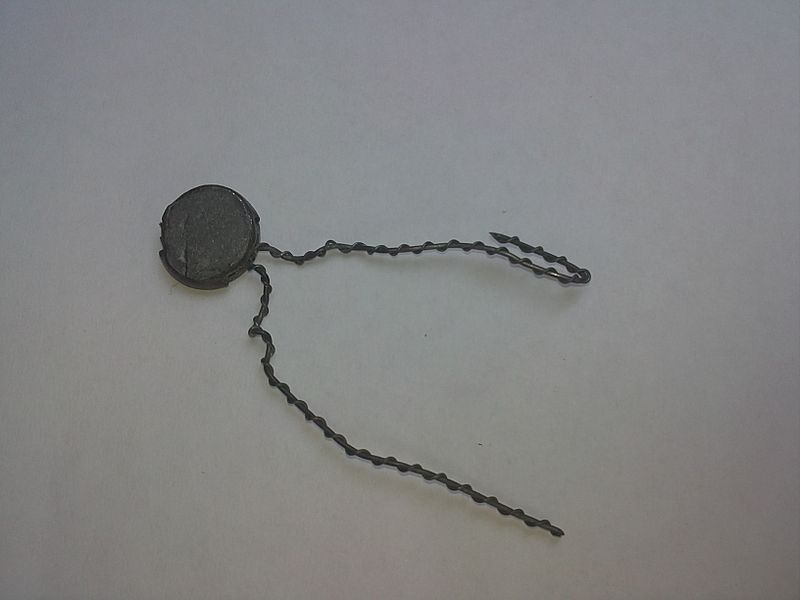 Olověná plomba
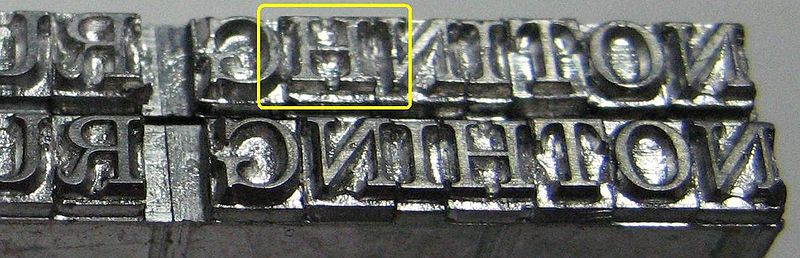 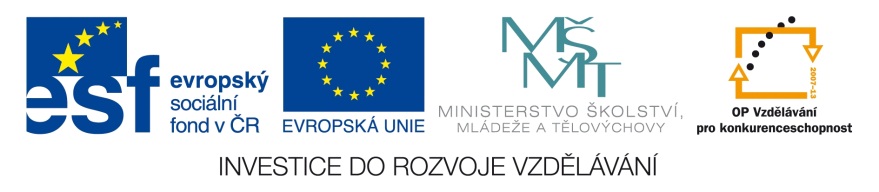 liteřina
Galenit – naleziště
Domácí naleziště:
Příbram
Stříbro
Oloví v Krušných horách
Podhůří Hrubého Jeseníku
Lití olova – lidový vánoční zvyk
Leštěnec olověný – jiné označení pro galenit
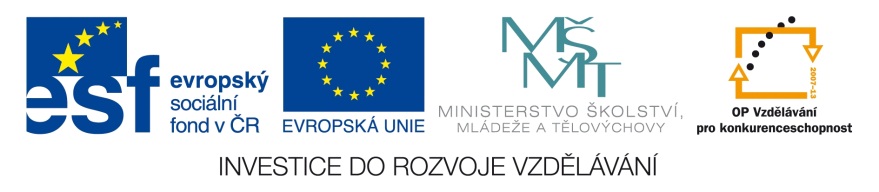 Sfalerit    ZnS
Krychlová soustava
Hnědá nebo černá barva
Zinková ruda
Hojný nerost
Častý výskyt s galenitem
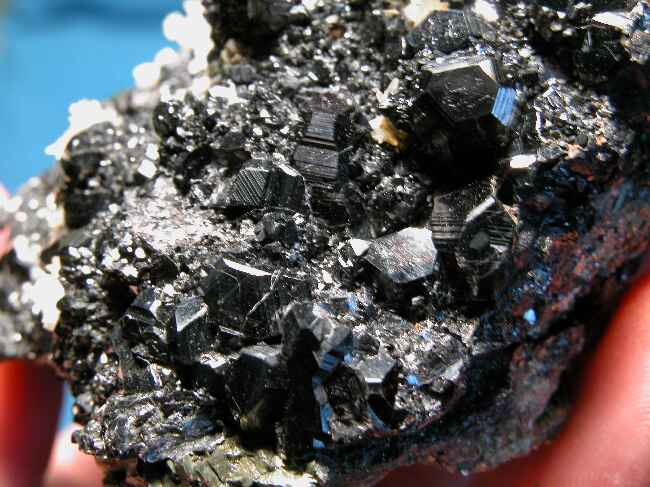 Sfalerit
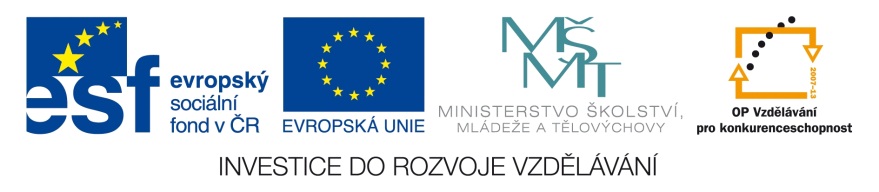 Sfalerit – využití zinku, naleziště
Povrchová ochrana železných předmětů
Výroba slitin (mosaz)
Výroba baterií
Domácí naleziště:
Příbram
Stříbro
Kutná Hora
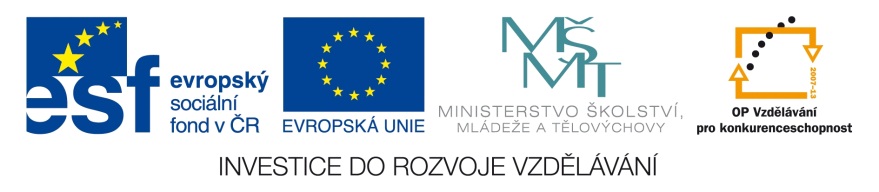 Pyrit    FeS2
Krychlová soustava
Kovový vzhled
Mosazně žlutá barva
Černošedý vryp
Snadno oxiduje
Méně důležitá železná ruda, zdroj síry
Kaznějov, Chvaletice
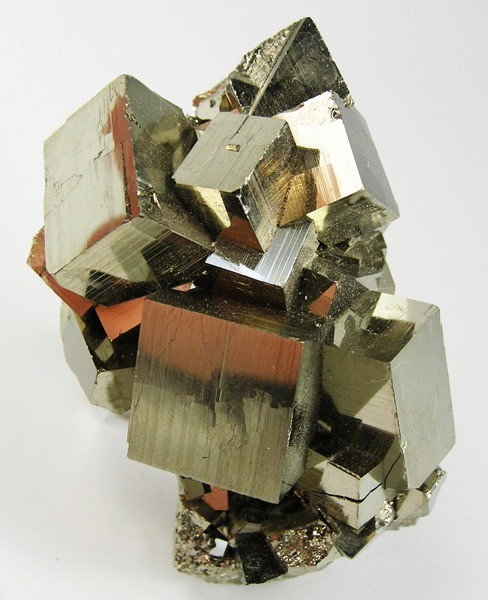 Pyrit
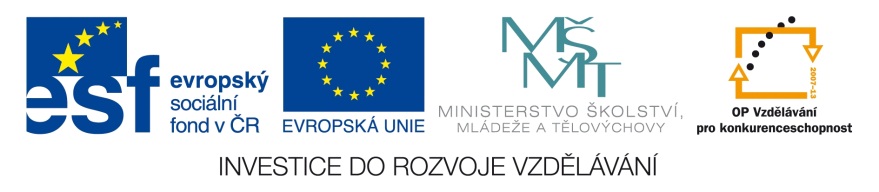 Pyrit a kyselé deště
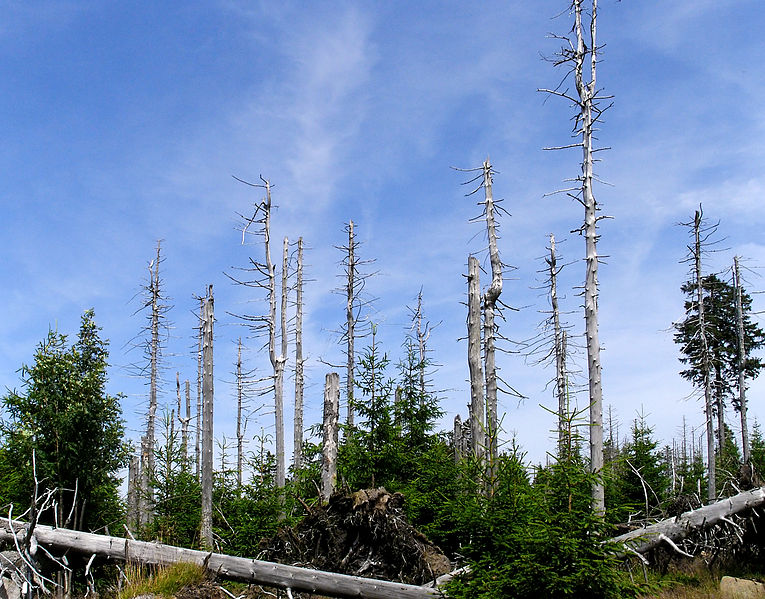 Krystalky nebo žilky pyritu jsou obsaženy nejčastěji v hnědém uhlí.
Pří spalování uhlí se do ovzduší uvolňuje oxid siřičitý. Ten způsobuje kyselé deště.
Les zničený kyselým deštěm
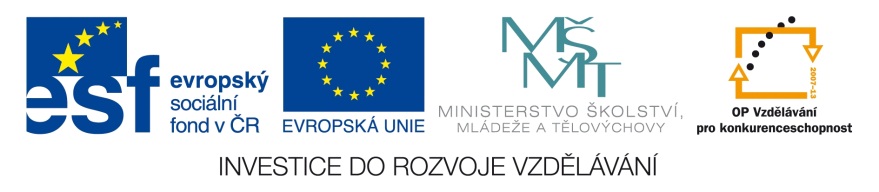 Antimonit    Sb2S3
Soustava kosočtverečná
Vytváří jehlicovité a sloupcovité krystaly
Olověně šedý až černý
Kovově lesklý
Vryp šedý až černý
Nejdůležitější ruda antimonu
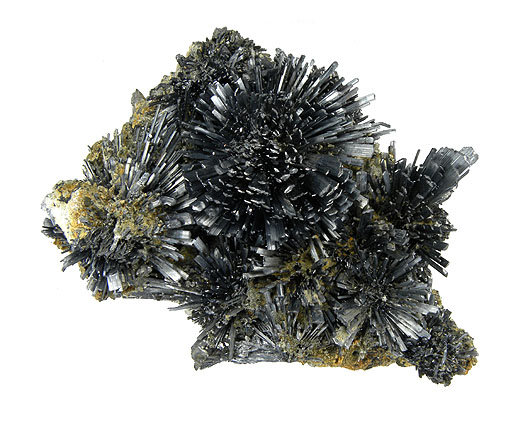 Antimonit
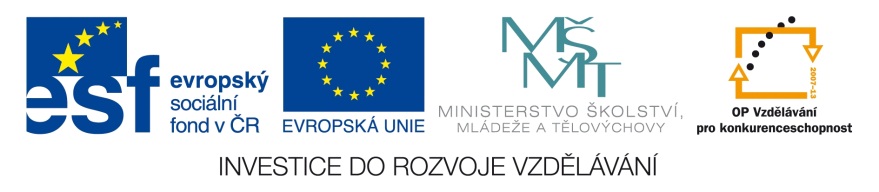 Využití antimonu, naleziště
Výroba lehce tavitelných slitin
Výroba zápalek
Pyrotechnika
Lékařství
Keramický a sklářský průmysl
Naleziště:
Bohutín u Příbrami
Milešov

Čína
Japonsko
Bolívie
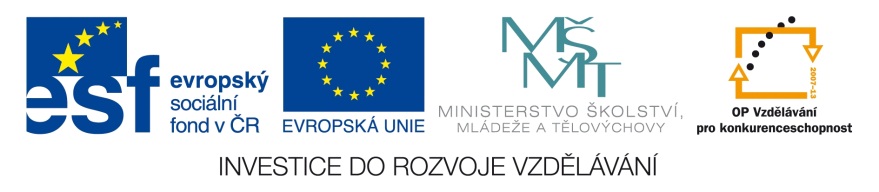 Chalkopyrit
Čtverečná soustava
Sytě mosazně žlutý (s pestrými náběhovými barvami)
Zrnitý
Měděná ruda
Naleziště v ČR:
Příbram
Zlaté Hory
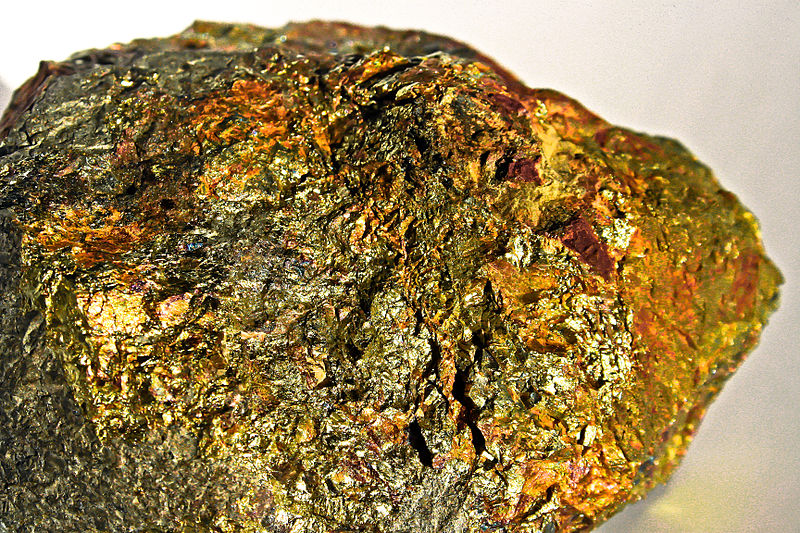 Chalkopyrit
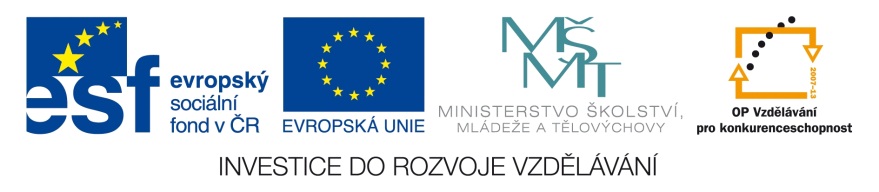 Halogenidy (halovce)
Sloučeniny halových prvků (F, C, Br, I) s kovy:
Fluoridy
Chloridy
Bromidy 
Jodidy
Důležité jsou zejména:
Sůl kamenná
Fluorit
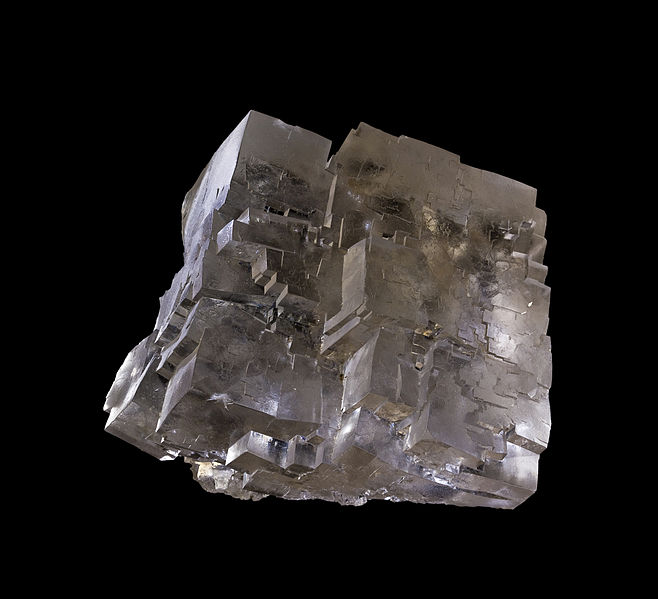 Sůl kamenná
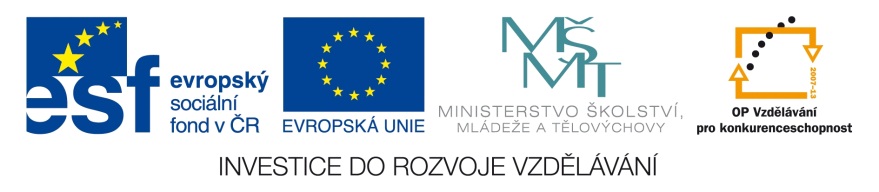 Sůl kamenná    NaCl
= halit
Krychlová soustava
Bezbarvý, často zbarvený
Dokonale rozpustný ve vodě
Slaná chuť
Jediný jedlý nerost, pro člověka nepostradatelný
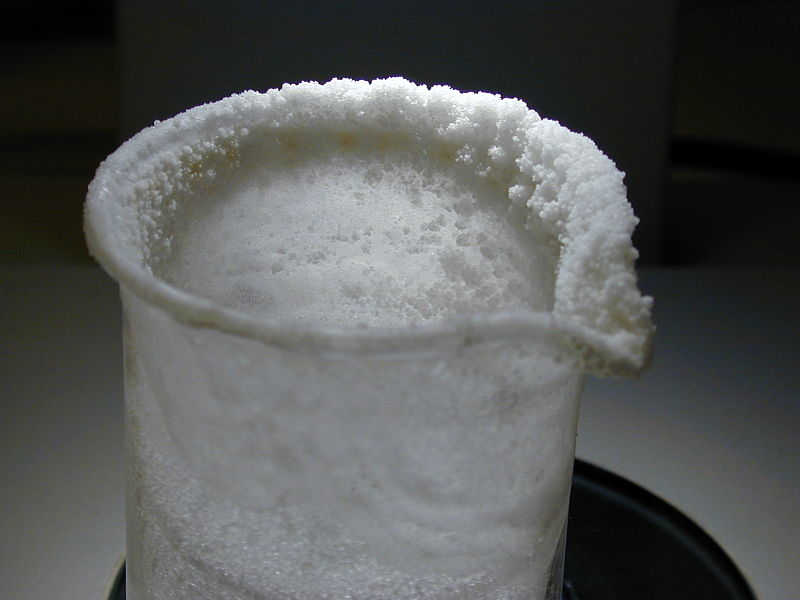 Krystalizace soli kamenné
Z nasyceného roztoku kuchyňské soli vypěstuj krystaly soli.
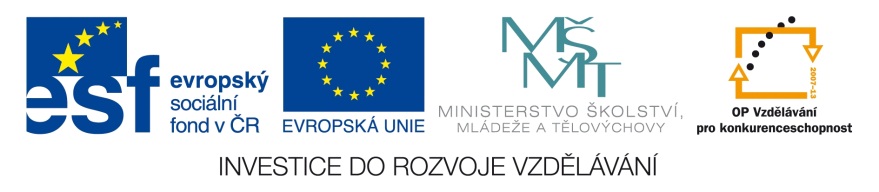 Sůl kamenná – naleziště, využití
Získává se odpařováním mořské vody nebo důlní činností
Rusko
Polsko
Německo
Rakousko
Ukrajina
Slovensko
Potravinářství
Chemický průmysl
Mořská voda obsahuje průměrně 3,5 g soli v každém litru.
Nadměrné používání soli poškozuje zdraví.
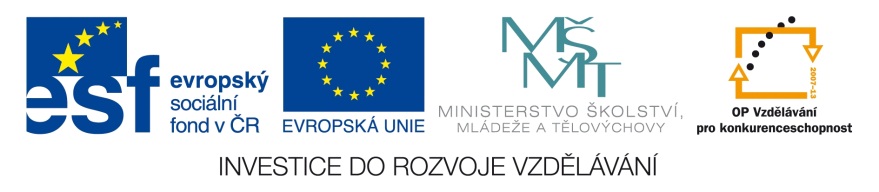 Fluorit    CaF2
= kazivec
Krychlová soustava
Průsvitný až průhledný
Bezbarvý, často zbarvený (fialová, zelená)
Některé odrůdy fluoreskují
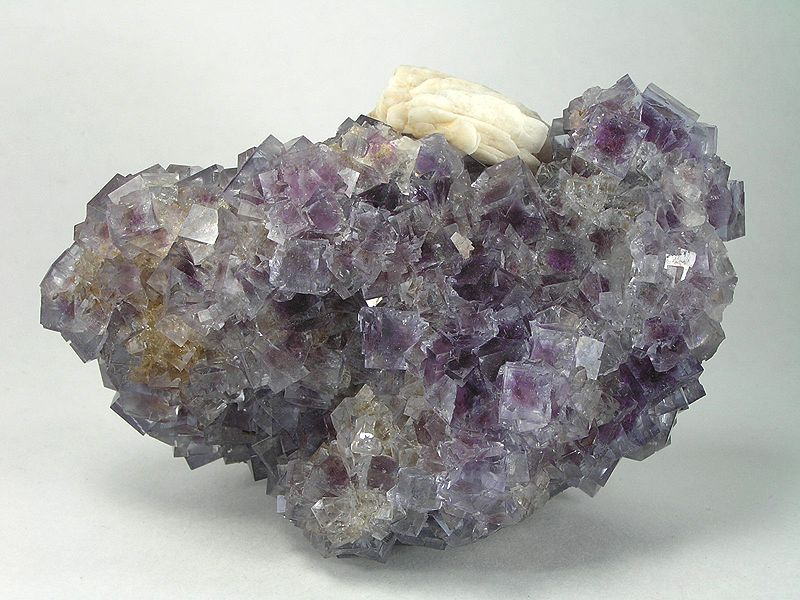 Fluorit
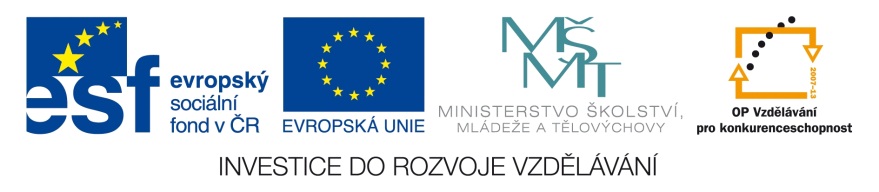 Fluorit – využití, naleziště
Sklářský průmysl – leptání skla
Přísada při výrobě hliníku a oceli
Základní surovina při výrobě kyseliny fluorovodíkové
Česká naleziště:
Krušné hory
Děčínsko
Harrachov
Po zahřátí fluorit ve tmě silně září.
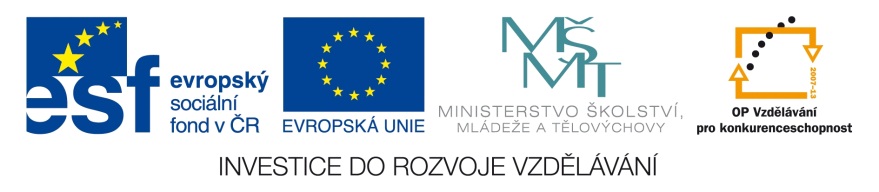 Použité zdroje
MarcassiteII.jpg. In: Wikipedia: the free encyclopedia [online]. San Francisco (CA): Wikimedia Foundation, 2001-, 6. 7. 2009, 19:24 [cit. 2013-01-14]. Dostupné z: http://cs.wikipedia.org/wiki/Soubor:MarcassiteII.jpg 
Calcite-Galena-elm56c.jpg. In: Wikipedia: the free encyclopedia [online]. San Francisco (CA): Wikimedia Foundation, 2001-, 25. 5. 2010, 21:36 [cit. 2013-01-14]. Dostupné z: http://commons.wikimedia.org/wiki/File:Calcite-Galena-elm56c.jpg?uselang=cs 
Bleiplombe.jpg. In: Wikipedia: the free encyclopedia [online]. San Francisco (CA): Wikimedia Foundation, 2001-, 25. 7. 2012, 01:11 [cit. 2013-01-14]. Dostupné z: http://commons.wikimedia.org/wiki/File:Bleiplombe.jpg?uselang=cs 
Linotype Matrix Transposition Error (crop).JPG. In: Wikipedia: the free encyclopedia [online]. San Francisco (CA): Wikimedia Foundation, 2001-, 26. 11. 2008, 23:38 [cit. 2013-01-14]. Dostupné z: http://commons.wikimedia.org/wiki/File:Linotype_Matrix_Transposition_Error_(crop).JPG?uselang=cs 
Sfaleryt, Rumunia.jpg. In: Wikipedia: the free encyclopedia [online]. San Francisco (CA): Wikimedia Foundation, 2001-, 17. 5. 2006, 21:09 [cit. 2013-01-14]. Dostupné z: http://cs.wikipedia.org/wiki/Soubor:Sfaleryt,_Rumunia.jpg 
Silberwald.jpg. In: Wikipedia: the free encyclopedia [online]. San Francisco (CA): Wikimedia Foundation, 2001-, 18. 7. 2007, 23:20 [cit. 2013-01-14]. Dostupné z: http://commons.wikimedia.org/wiki/File:Silberwald.jpg?uselang=cs 
Stibnite-286279.jpg. In: Wikipedia: the free encyclopedia [online]. San Francisco (CA): Wikimedia Foundation, 2001-, 27. 4. 2010, 10:23 [cit. 2013-01-14]. Dostupné z: http://commons.wikimedia.org/wiki/File:Stibnite-286279.jpg?uselang=cs 
Chalcopyrite 1.jpg. In: Wikipedia: the free encyclopedia [online]. San Francisco (CA): Wikimedia Foundation, 2001-, 01:45, 14 November 2010 [cit. 2013-01-14]. Dostupné z: http://commons.wikimedia.org/wiki/File:Chalcopyrite_1.jpg 
Selpologne.jpg. In: Wikipedia: the free encyclopedia [online]. San Francisco (CA): Wikimedia Foundation, 2001-, 11. 7. 2010, 11:00 [cit. 2013-01-14]. Dostupné z: http://commons.wikimedia.org/wiki/File:Selpologne.jpg?uselang=cs
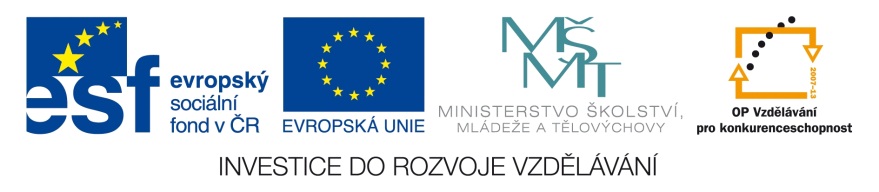 Použité zdroje
NaCl-zoutkristallen op Schott Duran 100 ml.JPG. In: Wikipedia: the free encyclopedia [online]. San Francisco (CA): Wikimedia Foundation, 2001-, 24. 11. 2005, 16:46 [cit. 2013-01-14]. Dostupné z: http://cs.wikipedia.org/wiki/Soubor:NaCl-zoutkristallen_op_Schott_Duran_100_ml.JPG 
Barite-Fluorite-jmix07-162a.jpg. In: Wikipedia: the free encyclopedia [online]. San Francisco (CA): Wikimedia Foundation, 2001-, 27. 5. 2010, 05:27 [cit. 2013-01-14]. Dostupné z: http://commons.wikimedia.org/wiki/File:Barite-Fluorite-jmix07-162a.jpg?uselang=cs
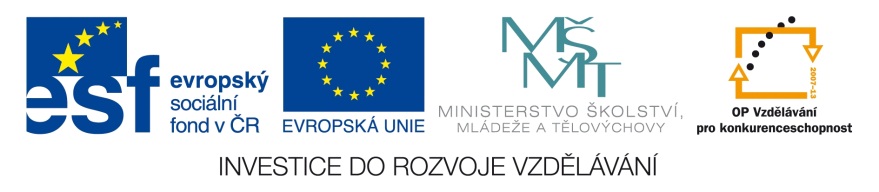